Aktivnosti i novine HŠSS-a u 2019. godini
Pripremio: dr. sc. Ivan Dujić
Teme:
Kronološki prikaz aktivnosti i događanja
Izvješće s državnog prvenstva u školskoj godini 2018./2019.
Univerzalna sportska škola
Vježbaonica
Međunarodna suradnja
Ostali projekti u 2019. godini
Najava aktivnosti i događanja u 2020. godini
HŠSS
Kronološki prikaz aktivnosti i događanja
18. i 19. siječnja 2019. (Zagreb)
Kolegij tajnika ŽŠSS-a


28. i 29. siječnja 2019. (Rijeka)
Plivanje - Državno prvenstvo za osnovne škole
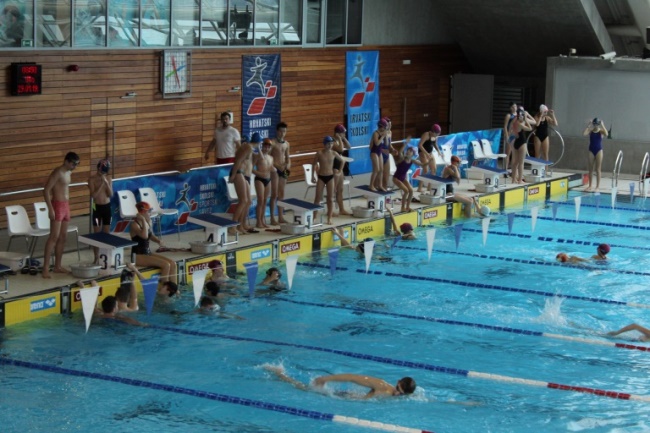 Kronološki prikaz aktivnosti i događanja
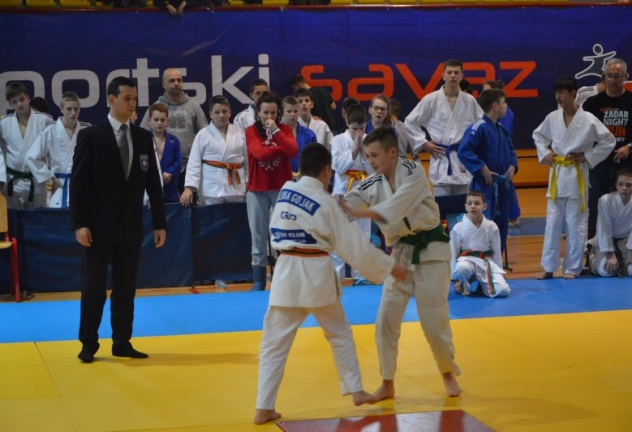 13. i 14. veljače 2019. (Vinkovci)
Judo - Državno prvenstvo za osnovne škole



20. i 21. veljače 2019. (Osijek)
Gimnastika – Državno prvenstvo za osnovne škole
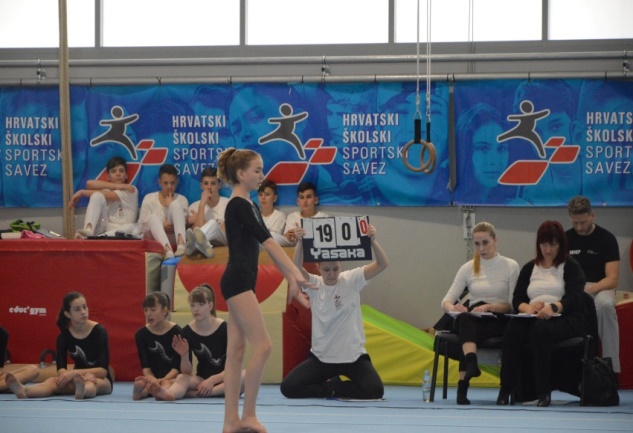 Kronološki prikaz aktivnosti i događanja
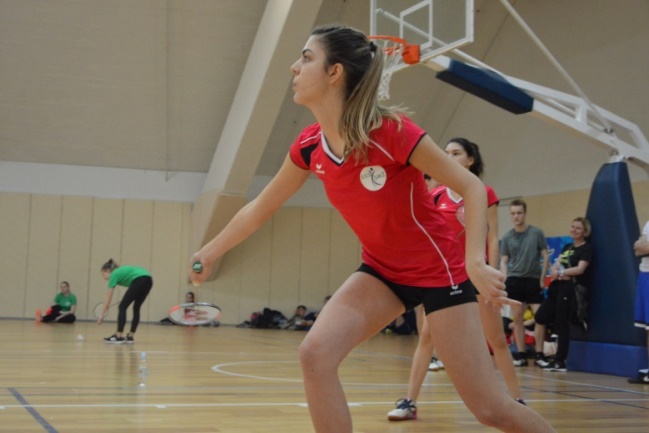 07. i 08. ožujka 2019. (Zadar)
Badminton - Državno prvenstvo za osnovne i srednje škole



12. - 14. ožujka 2019. (Vinkovci)
Šah – Državno prvenstvo za osnovne škole
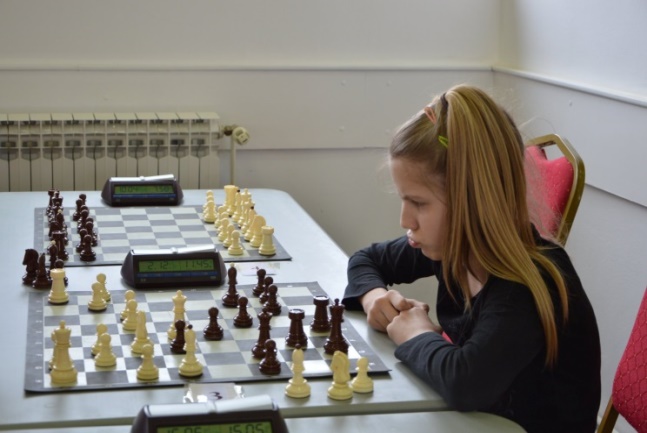 Kronološki prikaz aktivnosti i događanja
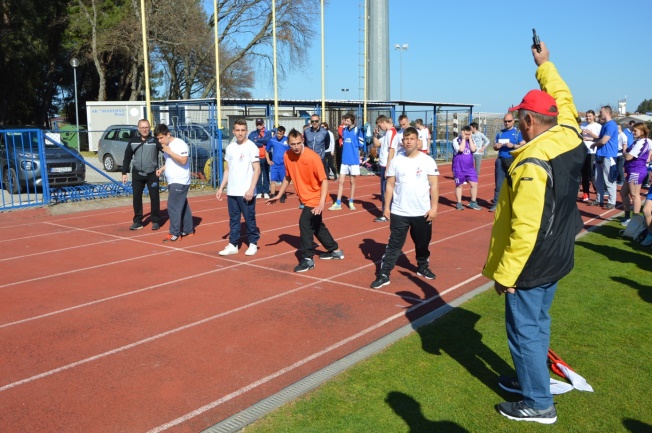 21. i 22. ožujka 2019. (Poreč)
Državno prvenstvo za učenike s intelektualnim teškoćama (atletika, plivanje, stolni tenis, štafetne igre)



23. - 25. ožujka 2019. (Poreč)
Stolni tenis – Državno prvenstvo za osnovne i srednje škole
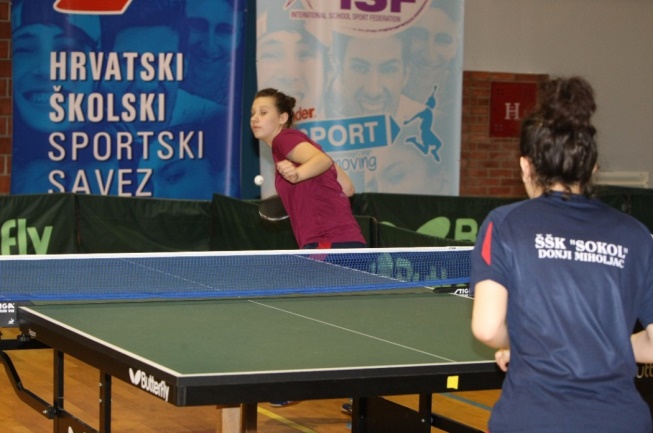 Kronološki prikaz aktivnosti i događanja
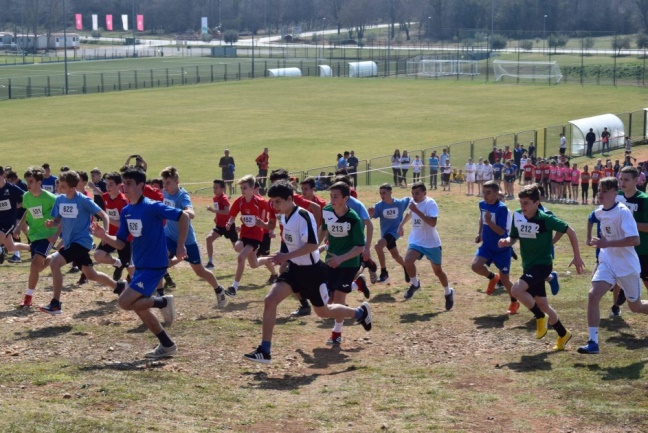 24. i 25. ožujka 2019. (Poreč)
Kros - Državno prvenstvo za osnovne i srednje škole te učenike 5. i 6. razreda



25. - 29. ožujka 2019. (Poreč)
Odbojka – Državno prvenstvo za osnovne i srednje škole
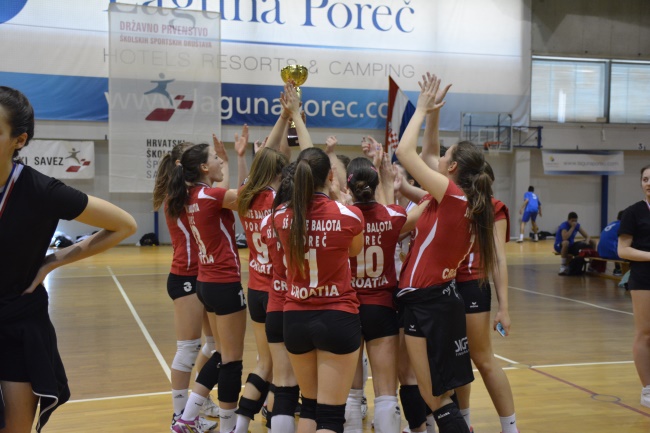 Kronološki prikaz aktivnosti i događanja
30. ožujka - 06. travnja 2019. (Poreč)
Odbojka – Svjetsko školsko prvenstvo
23 ekipe
15 zemalja
Oko 400 sudionika
Hrvatski predstavnici:
Dječaci – OŠ Marina Držića Zagreb
Djevojčice – OŠ Tina Ujevića Osijek
Pilot projekt:
Medicinari u školskom sportu
22 učenika medicinara i 3 nastavnika mentora
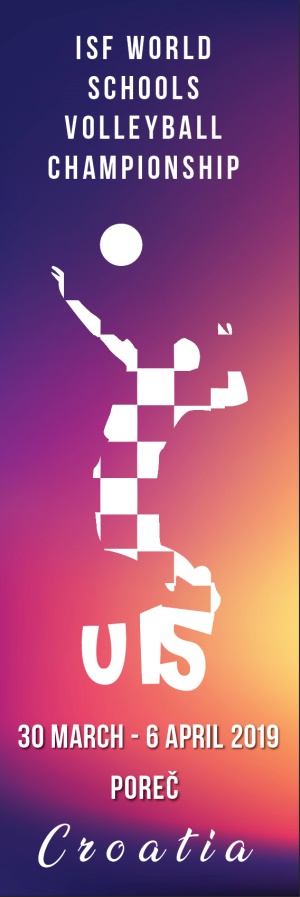 Kronološki prikaz aktivnosti i događanja
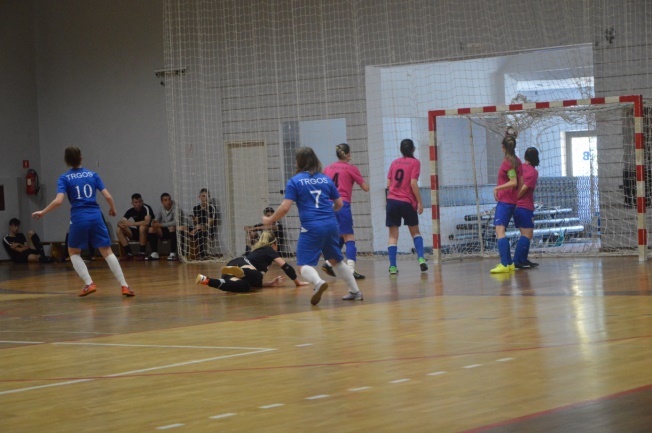 28. travnja - 02. svibnja 2019. (Poreč)
Futsal - Državno prvenstvo za osnovne i srednje škole



02. - 06. svibnja 2019. (Poreč)
Rukomet – Državno prvenstvo za osnovne i srednje škole
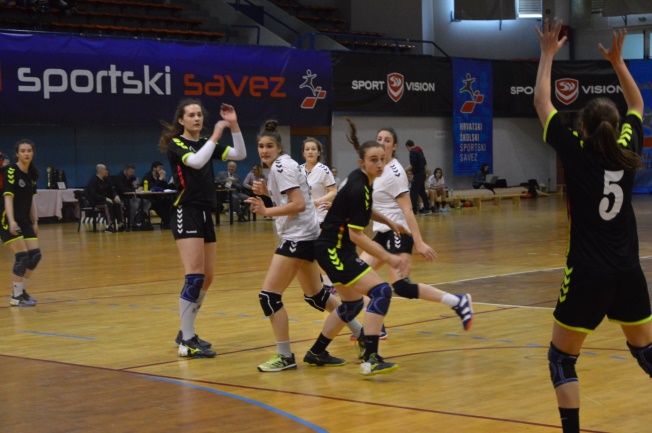 Kronološki prikaz aktivnosti i događanja
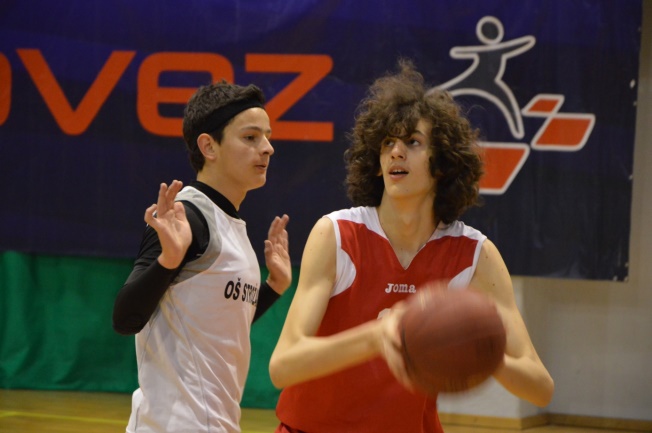 06. - 10. svibnja 2019. (Poreč)
Košarka - Državno prvenstvo za osnovne i srednje škole
Kronološki prikaz aktivnosti i događanja
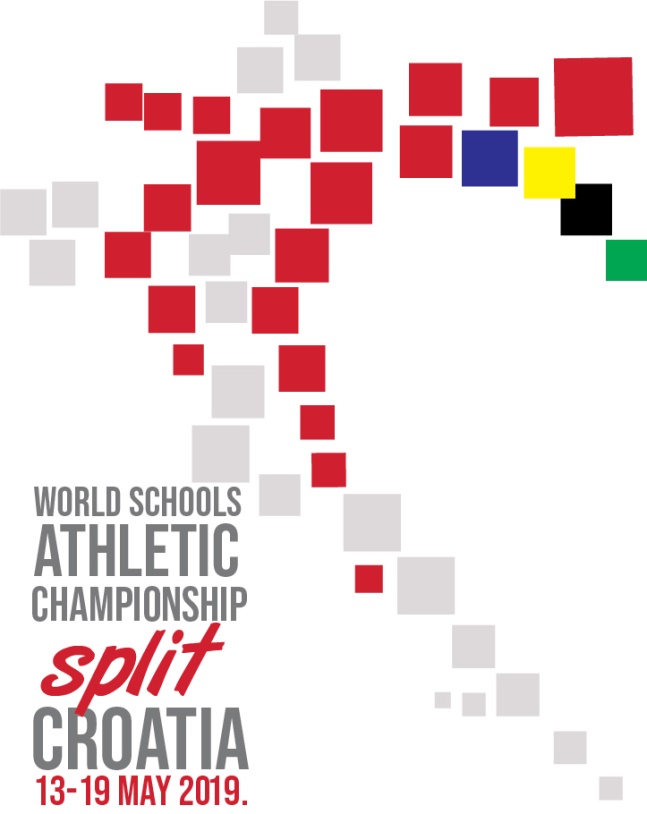 13. - 19. svinja 2019. (Split)
Atletika – Svjetsko školsko prvenstvo
34 školske ekipe
13 selekcijskih ekipa
29 zemalja
oko 600 sudionika
Hrvatski predstavnici:
Mladići – Gimnazija V. Nazor Split
Djevojke – 1. Gimnazija Osijek
muška i ženska selekcijska ekipa
Kronološki prikaz aktivnosti i događanja
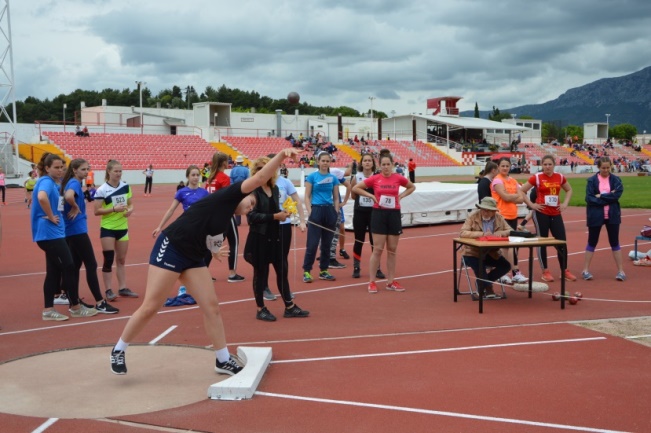 20. i 21. svibnja 2019. (Split)
Atletika - Državno prvenstvo za osnovne i srednje škole


02. – 05. lipnja 2019. (Vinkovci)
Državno prvenstvo za učenike 5. i 6. razreda
     (futsal, rukomet, košarka, odbojka, atletika)

13. - 15. lipnja 2019. (Zadar)
Kolegij tajnika ŽŠSS-a
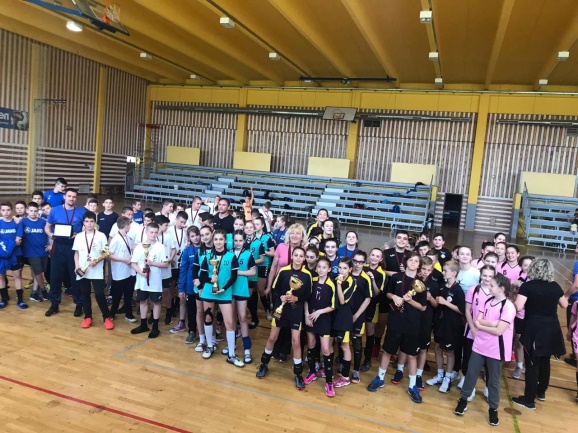 Izvješće s državnog prvenstva u školskoj godini 2018./2019.
Osnovne škole - usporedba broja ekipa i sudionika sa školskom 2017./2018.
Srednje škole - usporedba broja ekipa i sudionika sa školskom 2017./2018.
Izvješće s državnog prvenstva u školskoj godini 2018./2019.
Državno prvenstvo za učenike s intelektualnim teškoćama u razvoju
Poluzavršna natjecanja za učenike 5. i 6. razreda
Univerzalna sportska škola
Početak provedbe programa – 1. listopada 2018. godine
Kraj provedbe programa – 31. svibnja 2019. godine
Vježbaonica
Početak provedbe programa – 1. listopada 2018. godine
Kraj provedbe programa – 31. svibnja 2019. godine
Međunarodna suradnja
She runs – Pariz – Francuska
Svjetsko školsko odbojkaško U15 prvenstvo – Poreč- Hrvatska
Svjetsko školsko nogometno prvenstvo – Beograd - Srbija
Svjetsko školsko košarkaško prvenstvo – Heraklion – Grčka
Svjetsko školsko atletsko prvenstvo – Split - Hrvatska
Svjetsko školsko plivačko prvenstvo – Rio de Janeiro (Brazil)
Svjetsko školsko prvenstvo u borilačkim sportovima – Budimpešta - Mađarska
Svjetsko školsko prvenstvo učenika s teškoćama – Povoa de Varzim - Portugal
Skupština ISF-a – Agadir – Maroko
Međunarodna suradnja
HŠSS na ISF svjetskim školskim prvenstvima u 2019. godini
28. – 30. kolovoza 2019 godine (Zadar)
Kontrolni posjet ISF-a povodom nadolazećeg Svjetskog školskog prvenstva – KOŠARKA U15  u Zadru.
Ostali projekti u 2019. godini
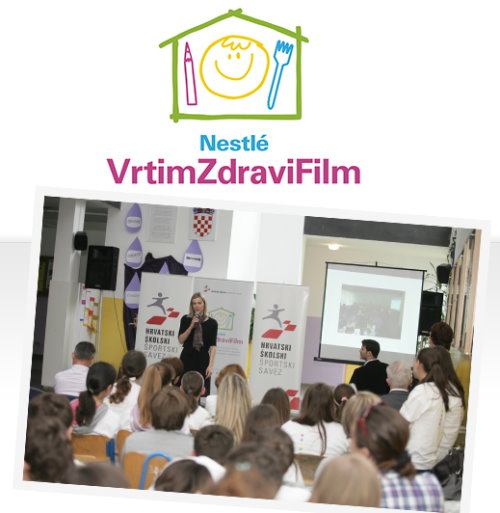 „Vrtim zdravi film” – 6596 učenika
„Volontiranje + školski sport = odličan” – 51 volonter
„Fair Play nagrada školskog sporta”
„Nogomet u škole” – 1216 djece
„Igram, pišem, lajkam” – 47 učenika novinara
„Plesni virtualni show” – 43 plesne skupine
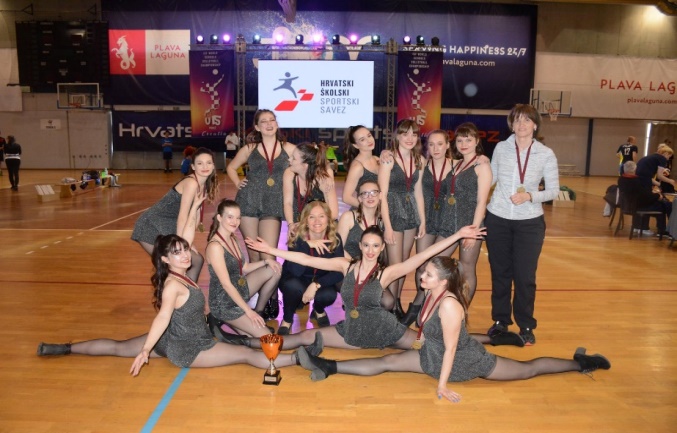 Najava aktivnosti i događanja u 2020. godini
Natjecanja:
Plivanje za srednje škole
Graničar za 4. razrede
Projekti:
Medicinari u školskom sportu
Međunarodna suradnja:
Svjetsko košarkaško prvenstvo U15, 15. – 22. ožujka 2020. godine, Zadar
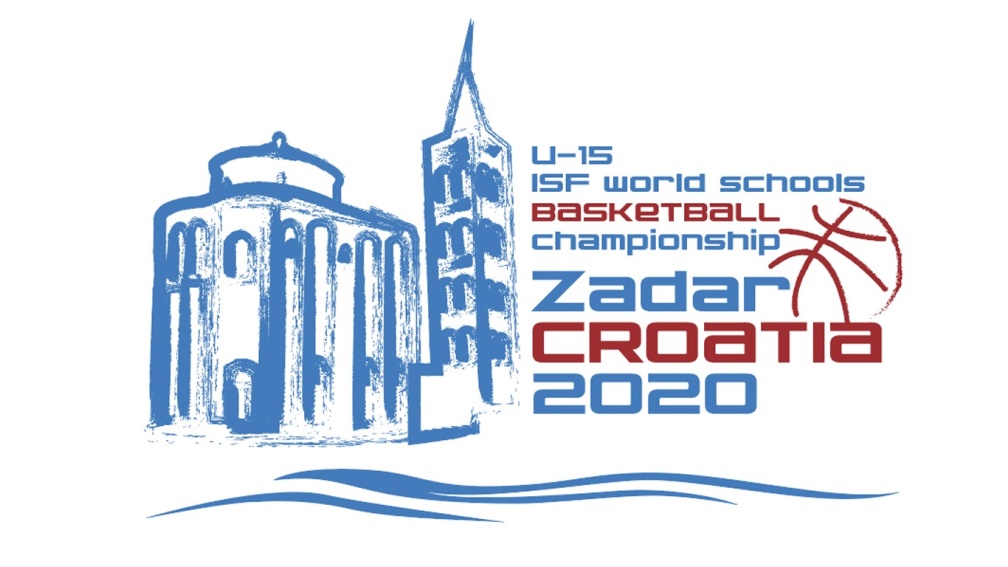 HŠSS
Izvršni odbor
Nadzorni odbor
Skupština
Tehničke komisije
Novi zaposlenici
HVALA NA POZORNOSTI!